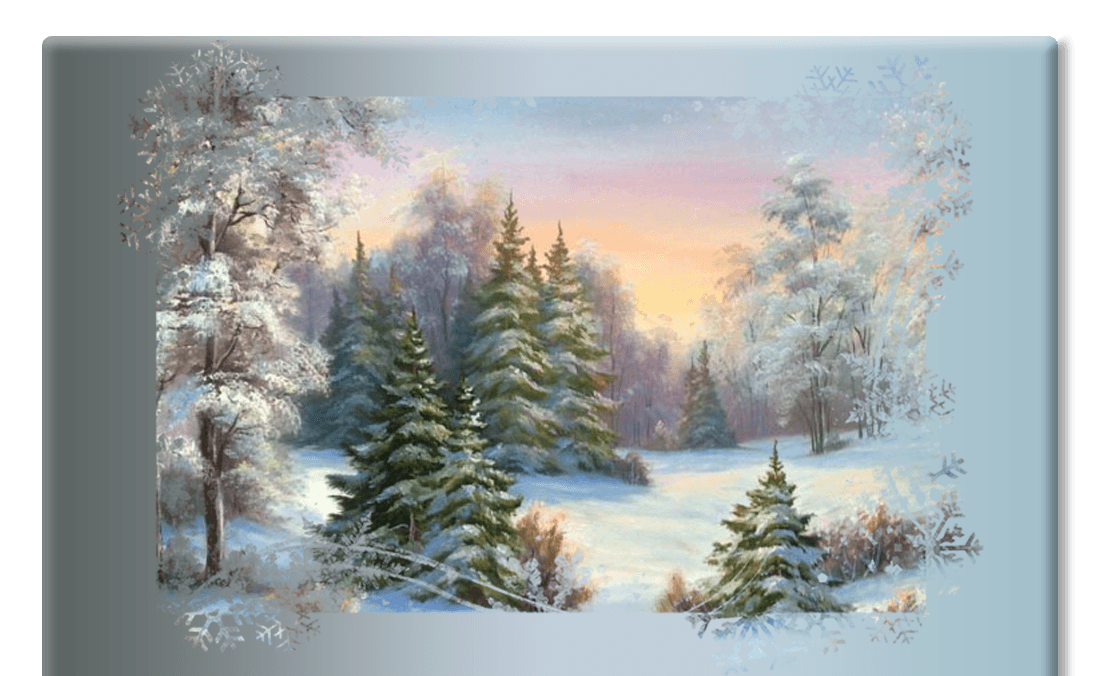 Зимние картины
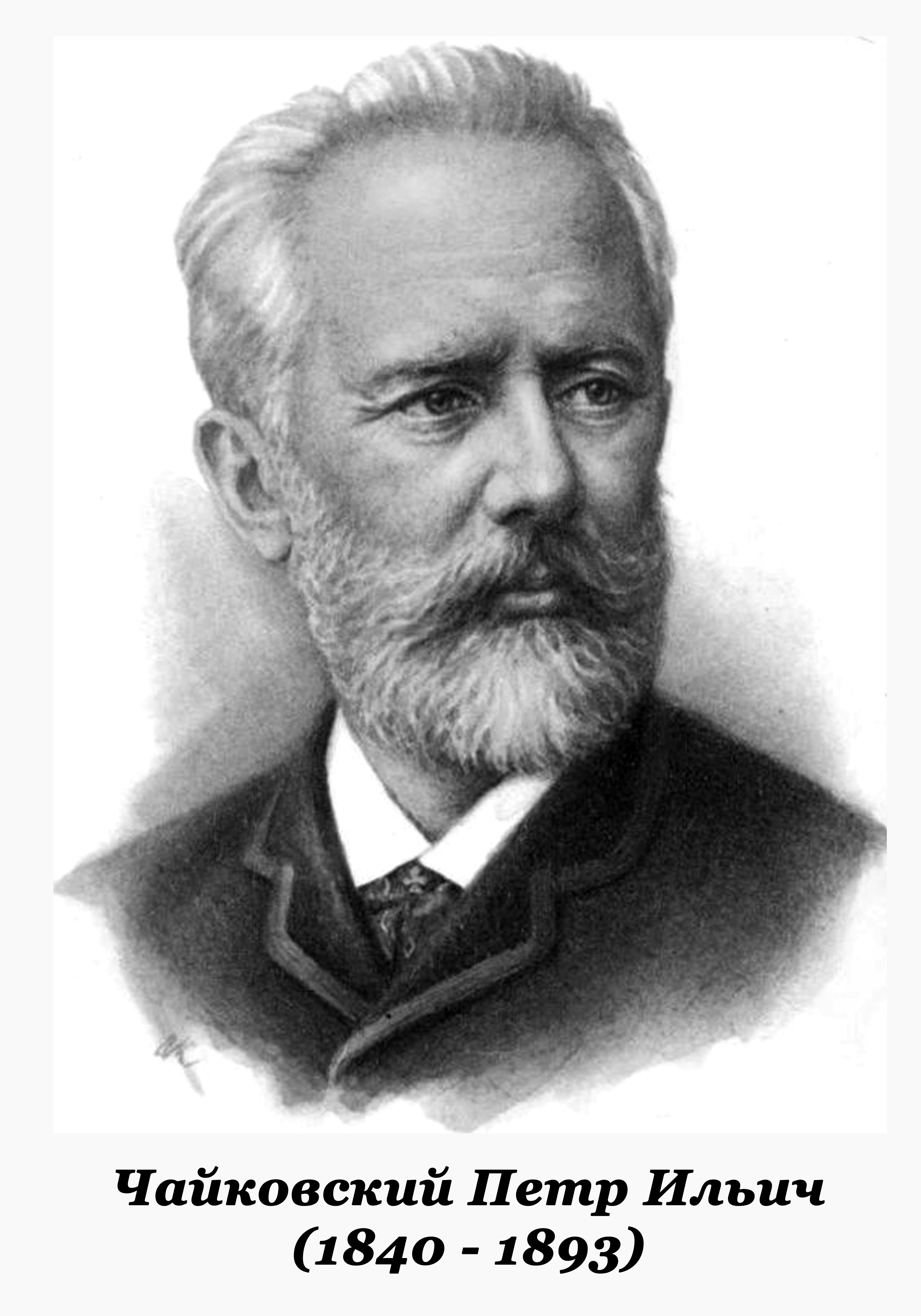 Великий русский композитор Петр Ильич Чайковский  посвятил природе цикл пьес «Времена года» .В этом музыкальном альбоме двенадцать небольших пьес – по числу месяцев в году.
Зимнему месяцу январю посвящена пьеса «У камелька» .
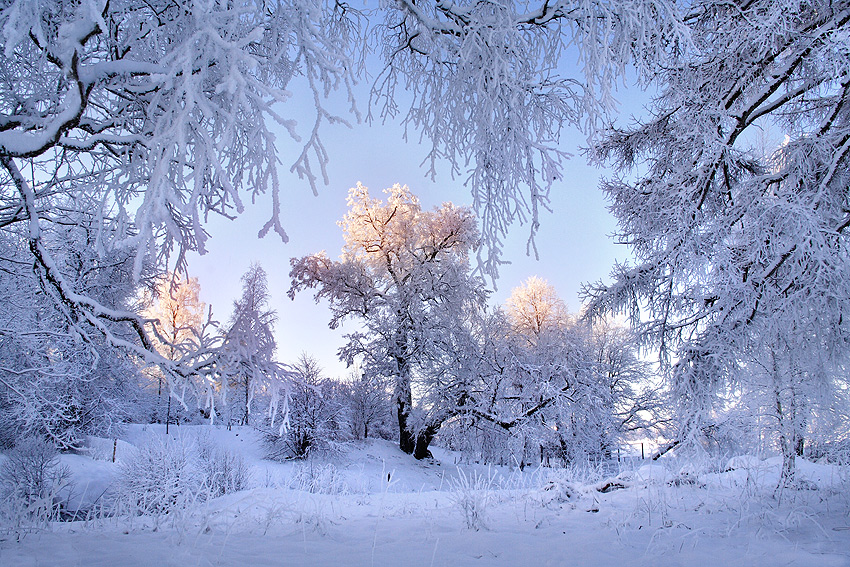 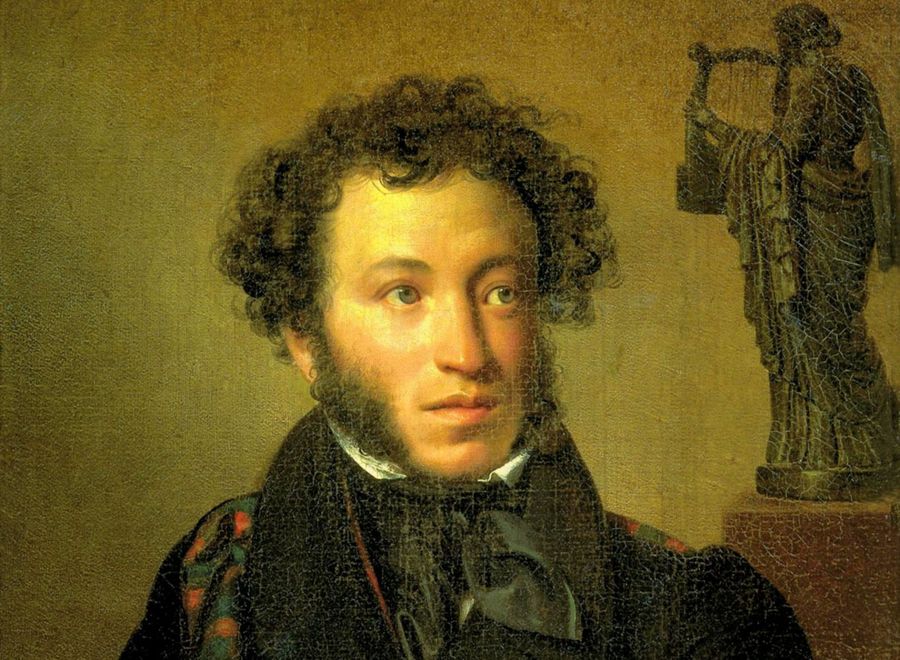 И мирной неги уголок ночь сумраком одела,
В камине гаснет уголек и свечка нагорела…
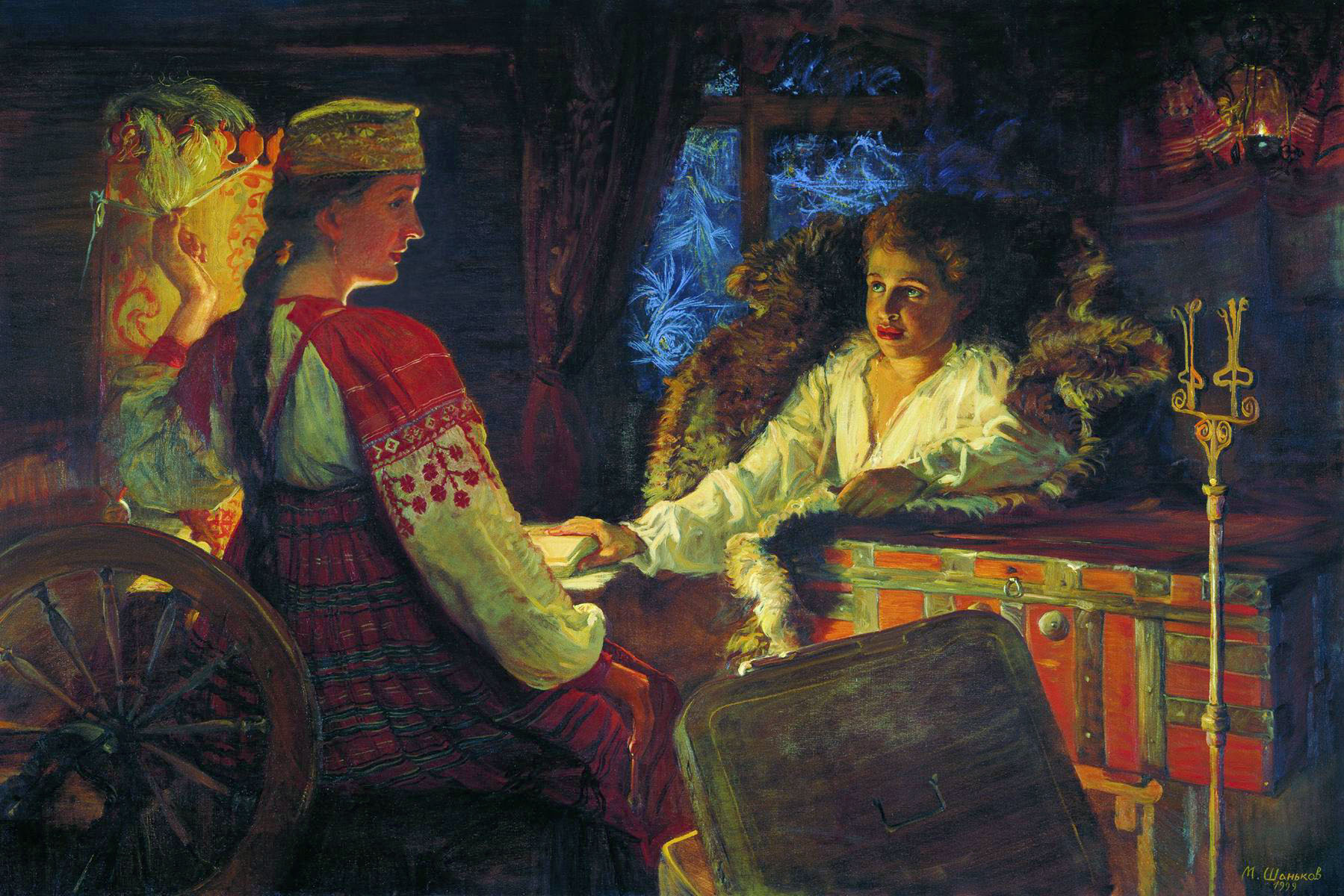 Камелёк… Слово забытое, но очень уютное, ласковое, домашнее. Это очаг камина или печи, где горит огонь, а тепло от  горячих углей разливается по всей комнате.
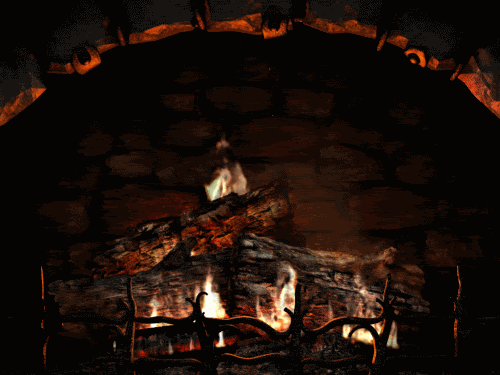 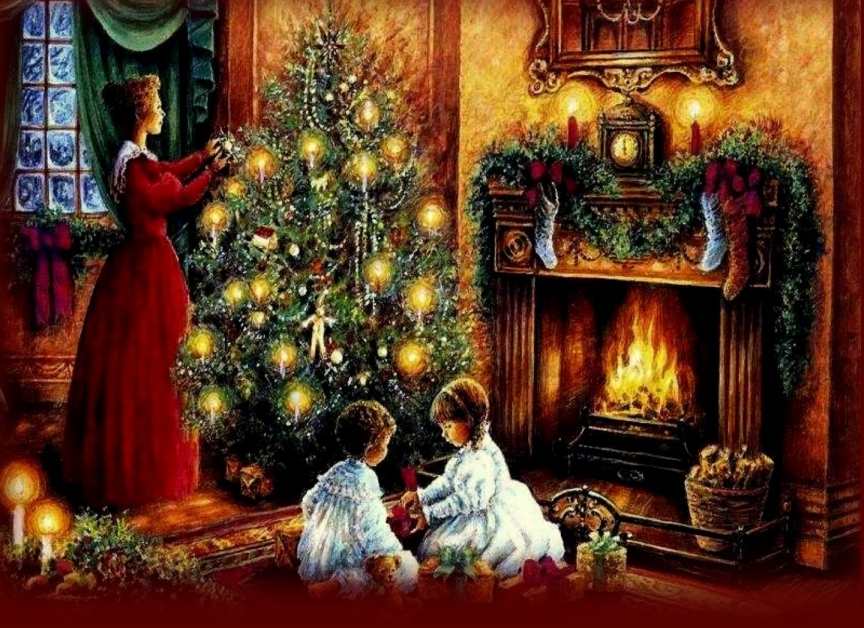